Lecture 02: Probability Decision Theory
Objectives:
	Probability Decision TheoryProbability FunctionsPrior ProbabilitiesClass-Conditional ProbabilitiesPosterior ProbabilitiesBayes Rule
Resources:
	DHS: Chapter 2 (Part 1)R.G.O. : Intro to PR
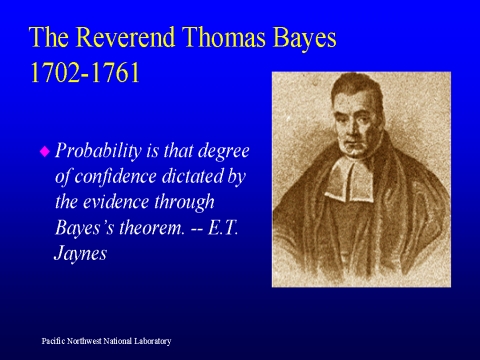 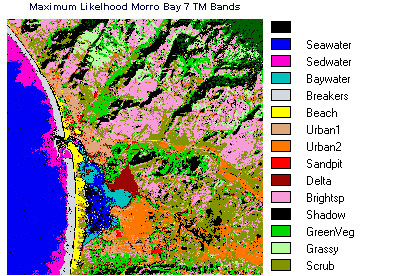 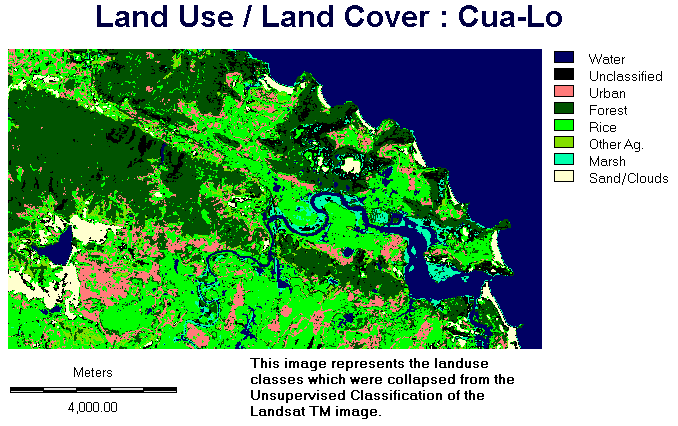 Probability Decision Theory
Bayesian Decision Theory is a fundamental statistical approach to the problem of pattern classification.
It allows us to quantify the tradeoffs between various classification decisions using probability and the costs that accompany these decisions.
We assume all relevant probability distributions are known.
Later, as part of the machine learning process, we will learn how to estimate these from data.
Can we exploit prior knowledge using Bayesian Decision Theory?
For example, in our fish classification problem:
Are the sequence of fish predictable? (statistics)
Is each class equally probable? (uniform priors)
What is the cost of an error? (risk, optimization)
Feature Extraction
Segmentation
Sensing
Image Processing Example: Sorting Fish
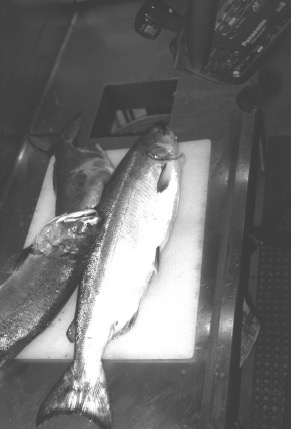 Sorting Fish: incoming fish are sorted according to species using optical sensing (sea bass or salmon?)
Problem Analysis:
Set up a camera and take some sample images to extract features
Consider features such as length, lightness, width, number and shape of fins, position of mouth, etc.
Prior Probabilities
State of nature is prior information
Model as a random variable, ω:
ω = ω1: the event that the next fish is a sea bass
category 1: sea bass; category 2: salmon
P(ω1) = probability of category 1
P(ω2) = probability of category 2
P(ω1) + P(ω2) = 1
Exclusivity: ω1 and ω2 share no basic events
Exhaustivity: the union of all outcomes is the sample space(either ω1 or ω2 must occur)
If all incorrect classifications have an equal cost:
Decide ω1 if P(ω1) > P(ω2); otherwise, decide ω2
Class-Conditional Probabilities
A decision rule with only prior information always produces the same result and ignores measurements.
If P(ω1) >> P(ω2), we will be correct most of the time.
Probability of error: P(E) = min(P(ω1),P(ω2)).
Given a feature, x (lightness), which is a continuous random variable, p(x|ω1)  is a class-conditional probability density function.
p(x|ω1) and p(x|ω2) describe the difference in lightness between populations of sea and salmon.
We often refer to these as likelihoods because they represent the likelihood of a value x given that it camefrom class ω1 (or ω2).
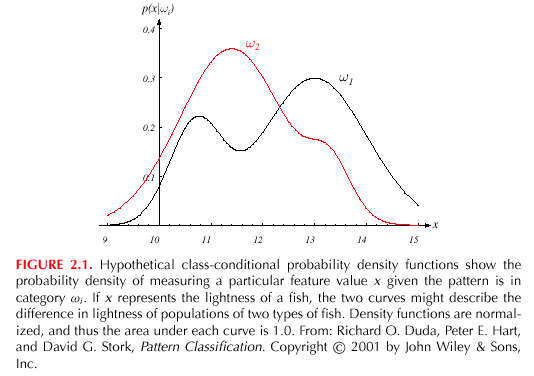 Probability Functions
Bayes Formula
Posterior Probabilities
Length As A Discriminator
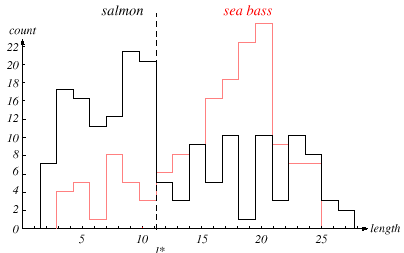 Conclusion: Length is a poor discriminator
Add Another Feature
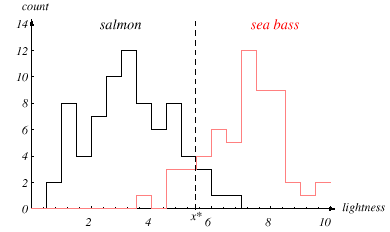 Lightness is a better feature than length because it reduces the misclassification error.
Can we combine features in such a way that we improve performance?(Hint: correlation)
Width And Lightness
Treat features as a N-tuple (two-dimensional vector)
Create a scatter plot
Draw a line (regression) separating the two classes
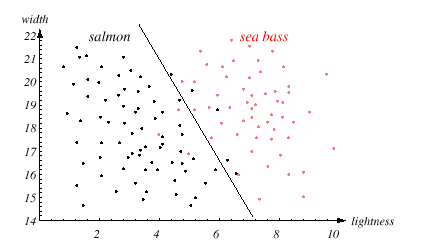 Decision Theory
Can we do better than a linear classifier?
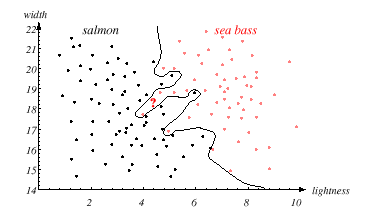 What is wrong with this decision surface? (Hint: generalization)
Generalization and Risk Revisited
Why might a smoother decision surface be a better choice?(Hint: Occam’s Razor).
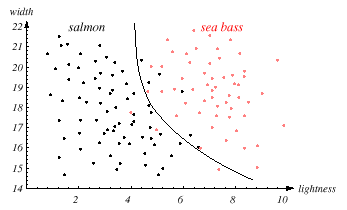 This course investigates how to find such “optimal” decision surfaces and how to provide system designers with the tools to make intelligenttrade-offs.
Two-class fish sorting problem (P(ω1) = 2/3, P(ω2) = 1/3):
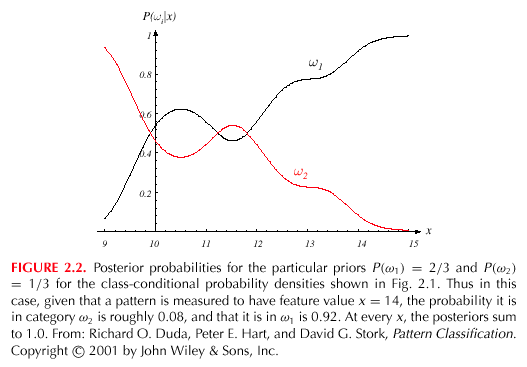 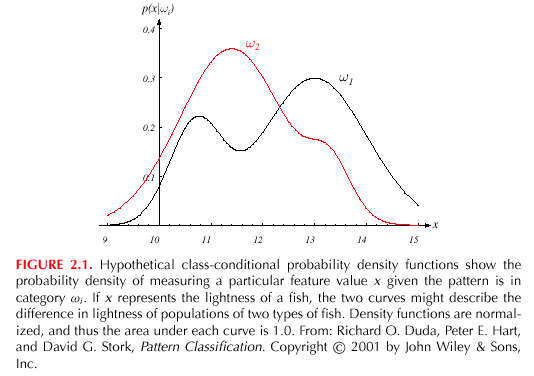 Posteriors Sum To 1.0
For every value of x, the posteriors sum to 1.0.
At x=14, the probability x is in category ω1 is 0.92.
The probability x is in ω2 is 0.08.
Likelihoods and posteriors are related via Bayes Rule.
Summary
Probability Decision Theory: allows us to quantify the tradeoffs between various classification decisions using probability and the costs that accompany these decisions.
Prior Probabilities: reflect our knowledge of the problem, which comes from “subject matter expertise.”
Likelihoods: A model that assesses the probability a specific feature vector could have occurred from a specific class.
Posterior Probabilities: the probability a class occurred given a specific feature vector (converts a measurement to a probability that it came from a specific class).
Bayes Rule: factors a posterior into a combination of a likelihood, prior and the evidence. Is this the only appropriate engineering model?